Improving NAND Flash Memory Lifetime withWrite-hotness Aware Retention Management
WARM
Yixin Luo, Yu Cai, Saugata Ghose, Jongmoo Choi*, Onur Mutlu
Carnegie Mellon University, *Dankook University
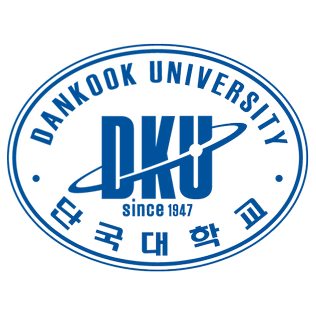 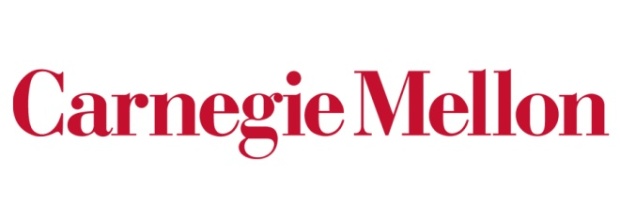 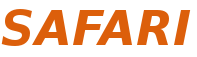 1
Executive Summary
Flash memory can achieve 50x endurance improvement by relaxing retention time using refresh [Cai+ ICCD ’12]
Problem: Refresh consumes the majority of endurance improvement
Goal: Reduce refresh overhead to increase flash memory lifetime
Key Observation: Refresh is unnecessary for write-hot data
Key Ideas of Write-hotness Aware Retention Management (WARM)
Physically partition write-hot pages and write-cold pages within the flash drive
Apply different policies (garbage collection, wear-leveling, refresh) to each group
Key Results
WARM w/o refresh improves lifetime by 3.24x
WARM w/ adaptive refresh improves lifetime by 12.9x (1.21x over refresh only)
2
[Speaker Notes: As you know, flash memory has limited write endurance.]
Outline
Problem and Goal
Key Observations
WARM: Write-hotness Aware Retention Management
Results
Conclusion
3
Outline
Problem and Goal
Key Observations
WARM: Write-hotness Aware Retention Management
Results
Conclusion
4
Retention Time Relaxation for Flash Memory
Flash memory has limited write endurance
Retention time significantly affects endurance
The duration for which flash memory correctly holds data
Typical flash retention guarantee
Requires refresh to reach this
[Cai+ ICCD ’12]
5
NAND Flash Refresh
Flash Correct and Refresh (FCR), Adaptive Rate FCR (ARFCR) [Cai+ ICCD ‘12]
150000
3000
Unusable endurance (consumed by refresh)
Extended endurance
Nominal endurance
Problem: Flash refresh operations reduce extended lifetime
Goal: Reduce refresh overhead, improve flash lifetime
6
[Speaker Notes: Prior work proposes Flash correct and refresh FCR which applies periodic refresh operations to extend flash endurance. 
Adaptive rate FCR is another technique that adaptively change the refresh rate to wear-out levels.]
Outline
Problem and Goal
Key Observations
WARM: Write-hotness Aware Retention Management
Results
Conclusion
7
Observation 1: Refresh Overhead is High
8
[Speaker Notes: Evaluated 16 real workload traces to find % of]
Observation 2: Write-Hot Pages Can Skip Refresh
Update
Retention Effect
Write-Hot Page
Invalid Page
Write-Cold Page
Invalid Page
Write-Hot Page
Write-Hot Page
Write-Hot Page
Write-Cold Page
Write-Cold Page
Write-Cold Page
Write-Cold Page
Write-Hot Page
Invalid Page
Write-Hot Page
Skip Refresh
Need Refresh
9
Conventional Write-Hotness Oblivious Management
Flash Memory
Page 0
Page 256
……
Page M
Erase
Hot Page 1
Read
Hot Page 1
Page 1
Page 257
Page M+1
Hot Page 4
Write
Cold Page 2
Page 2
Page 258
Page M+2
Cold Page 2
Hot Page 1
……
……
……
Cold Page 3
Cold Page 3
Cold Page 4
Hot Page 4
Cold Page 5
Page 255
Page 511
Page M+255
Hot Page 4
Unable to relax retention time for blocks with write-hot and cold pages
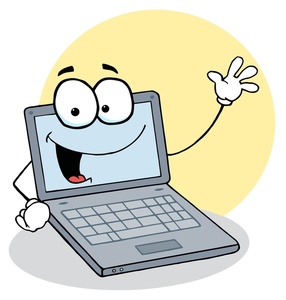 Flash Controller
10
Key Idea: Write-Hotness Aware Management
Flash Memory
Page 0
Page 256
……
Page M
Hot Page 1
Hot Page 4
Cold Page 2
Page 1
Page 257
Page M+1
Hot Page 1
Hot Page 1
Cold Page 3
Page 2
Page 258
Page M+2
Hot Page 4
Cold Page 5
……
……
……
Hot Page 4
Hot Page 1
Hot Page 4
Page 255
Page 511
Page M+255
Hot Page 1
Can relax retention time for blocks with write-hot pages only
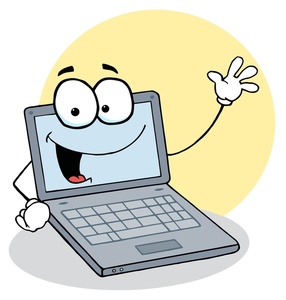 Flash Controller
11
Outline
Problem and Goal
Key Observations
WARM: Write-hotness Aware Retention Management
Results
Conclusion
12
WARM Overview
Design Goal: 
Relax retention time w/o refresh for write-hot data only

WARM: Write-hotness Aware Retention Management
Write-hot/write-cold data partitioning algorithm
Write-hotness aware flash policies
Partition write-hot and write-cold data into separate blocks
Skip refreshes for write-hot blocks
More efficient garbage collection and wear-leveling
13
Write-Hot/Write-Cold Data Partitioning Algorithm
Cold Virtual Queue
TAIL
HEAD
①
……
Cold Data
1. Initially, all data is cold and is stored in the cold virtual queue.
14
[Speaker Notes: Dynamically partitions write-hot and write-cold data into separate queues, allowing WARM to quickly adapt to workload behavior.]
Write-Hot/Write-Cold Data Partitioning Algorithm
Cold Virtual Queue
TAIL
HEAD
①
……
Cold Data
②
2. On a write operation, the data is pushed to the tail of the cold virtual queue.
15
Write-Hot/Write-Cold Data Partitioning Algorithm
Cold Virtual Queue
TAIL
HEAD
①
……
Cold Data
②
Recently-written data is at the tail of cold virtual queue.
16
Write-Hot/Write-Cold Data Partitioning Algorithm
Hot Virtual Queue
Cold Virtual Queue
TAIL
TAIL
HEAD
④
①
……
Hot Data
Cold Data
②
③
Hot Window
Cooldown Window
3, 4. On a write hit in the cooldown window, the data is promoted to the hot virtual queue.
17
Write-Hot/Write-Cold Data Partitioning Algorithm
Hot Virtual Queue
Cold Virtual Queue
HEAD
TAIL
TAIL
HEAD
④
①
……
Hot Data
Cold Data
②
③
Hot Window
Cooldown Window
Data is sorted by write-hotness in the hot virtual queue.
18
Write-Hot/Write-Cold Data Partitioning Algorithm
Hot Virtual Queue
Cold Virtual Queue
HEAD
TAIL
TAIL
HEAD
④
①
……
Hot Data
Cold Data
⑤
②
③
Hot Window
Cooldown Window
5. On a write hit in hot virtual queue, the data is pushed to the tail.
19
Write-Hot/Write-Cold Data Partitioning Algorithm
Hot Virtual Queue
Cold Virtual Queue
HEAD
TAIL
TAIL
HEAD
④
⑥
①
……
Hot Data
Cold Data
⑤
②
③
Hot Window
Cooldown Window
6. Unmodified hot data will be demoted to the cold virtual queue.
20
Conventional Flash Management Policies
Flash Translation Layer (FTL)
Map data to erased blocks
Translate logical page number to physical page number
Garbage Collection
Triggered before erasing a victim block
Remap all valid data on the victim block
Wear-leveling
Triggered to balance wear-level among blocks
21
Write-Hotness Aware Flash Policies
Flash Drive
Hot Block Pool
Cold Block Pool
Block 0
Block 0
Block 1
Block 1
Block 2
Block 2
Block 3
Block 3
Block 4
Block 4
Block 5
Block 5
Block 6
Block 6
Block 7
Block 7
Block 8
Block 8
Block 9
Block 9
Block 10
Block 10
Block 11
Block 11
Write-hot data  naturally relaxed retention time

Program in block order
Garbage collect in block order
All blocks naturally wear-leveled
Write-cold data  lower write frequency, less wear-out

Conventional garbage collection
Conventional wear-leveling algorithm
22
Dynamically Sizing the Hot and Cold Block Pools
All blocks are divided between the hot and cold block pools
Find the maximum hot pool size
Reduce hot virtual queue size to maximize cold pool lifetime
Size the cooldown window to minimize ping-ponging of data between the two pools
23
[Speaker Notes: Guarantees data in the hot block pool is hot enough to skip refresh
Cold pool lifetime usually limits overall lifetime
Ping ponging hurts flash lifetime]
Outline
Problem and Goal
Key Observations
WARM: Write-hotness Aware Retention Management
Results
Conclusion
24
Methodology
DiskSim 4.0 + SSD model
25
WARM Configurations
WARM-Only
Relax retention time in hot block pool only
No refresh needed
WARM+FCR
First apply WARM-Only
Then also relax retention time in cold block pool
Refresh cold blocks every 3 days
WARM+ARFCR
Relax retention time in both hot and cold block pools
Adaptively increase the refresh frequency over time
26
[Speaker Notes: Add color]
Flash Lifetime Improvements
WARM+ARFCR
21%
WARM+FCR
30%
12.9x
WARM-Only
3.24x
WARM+ARFCR
ARFCR
FCR
WARM+FCR
WARM-Only
Baseline
27
WARM-Only Endurance Improvement
3.58x
28
[Speaker Notes: One reason for WARM’s lifetime improvement is endurance improvement.]
WARM+FCR Refresh Operation Reduction
29
[Speaker Notes: WARM also reduces unnecessary refresh operations in extended lifetime.]
WARM Performance Impact
Worst Case:< 6%
Avg. Case:< 2%
30
[Speaker Notes: Talk about partition -> garbage collection efficiency is lower in some cases]
Other Results in the Paper
Breakdown of write frequency into host writes, garbage collection writes, refresh writes in the hot and cold block pools
WARM reduces refresh writes significantly while having low garbage collection overhead

Sensitivity to different capacity over-provisioning amounts
WARM improves flash lifetime more as over-provisioning increases

Sensitivity to different refresh intervals
WARM improves flash lifetime more as refresh frequency increases
31
Outline
Problem and Goal
Key Observations
WARM: Write-hotness Aware Retention Management
Results
Conclusion
32
Conclusion
Flash memory can achieve 50x endurance improvement by relaxing retention time using refresh [Cai+ ICCD ’12]
Problem: Refresh consumes the majority of endurance improvement
Goal: Reduce refresh overhead to increase flash memory lifetime
Key Observation: Refresh is unnecessary for write-hot data
Key Ideas of Write-hotness Aware Retention Management (WARM)
Physically partition write-hot pages and write-cold pages within the flash drive
Apply different policies (garbage collection, wear-leveling, refresh) to each group
Key Results
WARM w/o refresh improves lifetime by 3.24x
WARM w/ adaptive refresh improves lifetime by 12.9x (1.21x over refresh only)
33
Other Work by SAFARI on Flash Memory
J. Meza, Q. Wu, S. Kumar, and O. Mutlu. A Large-Scale Study of Flash Memory Errors in the Field, SIGMETRICS 2015.
Y. Cai, Y. Luo, S. Ghose, E. F. Haratsch, K. Mai, O. Mutlu. Read Disturb Errors in MLC NAND Flash Memory: Characterization and Mitigation, DSN 2015.
Y. Cai, Y. Luo, E. F. Haratsch, K. Mai, O. Mutlu. Data Retention in MLC NAND Flash Memory: Characterization, Optimization and Recovery, HPCA 2015.
Y. Cai, G. Yalcin, O. Mutlu, E. F. Haratsch, O. Unsal, A. Cristal, K. Mai. Neighbor-Cell Assisted Error Correction for MLC NAND Flash Memories, SIGMETRICS 2014.
Y. Cai, O. Mutlu, E. F. Haratsch, K. Mai. Program Interference in MLC NAND Flash Memory: Characterization, Modeling, and Mitigation, ICCD 2013.
Y. Cai, G. Yalcin, O. Mutlu, E. F. Haratsch, A. Cristal, O. Unsal, K. Mai. Error Analysis and Retention-Aware Error Management for NAND Flash Memory, Intel Technology Jrnl. (ITJ), Vol. 17, No. 1, May 2013.
Y. Cai, E. F. Haratsch, O. Mutlu, K. Mai. Threshold Voltage Distribution in MLC NAND Flash Memory: Characterization, Analysis and Modeling, DATE 2013.
Y. Cai, G. Yalcin, O. Mutlu, E. F. Haratsch, A. Cristal, O. Unsal, K. Mai. Flash Correct-and-Refresh: Retention-Aware Error Management for Increased Flash Memory Lifetime, ICCD 2012.
Y. Cai, E. F. Haratsch, O. Mutlu, K. Mai. Error Patterns in MLC NAND Flash Memory: Measurement, Characterization, and Analysis, DATE 2012.
34
Improving NAND Flash Memory Lifetime withWrite-hotness Aware Retention Management
WARM
Yixin Luo, Yu Cai, Saugata Ghose, Jongmoo Choi*, Onur Mutlu
Carnegie Mellon University, *Dankook University
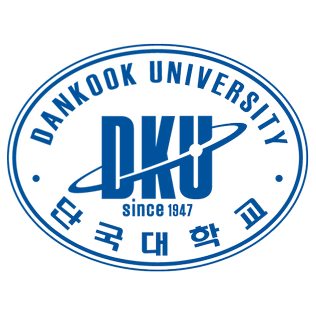 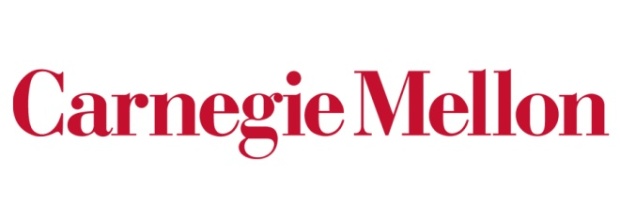 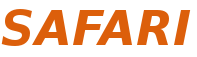 35